baigiamoji mentorių-konsultuojamųjų konferencija
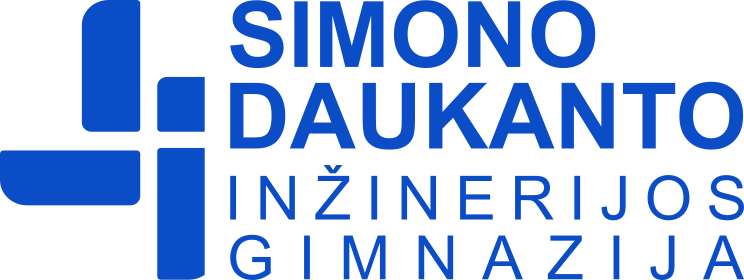 Mentorius: Vytautas Kantauskas, Šiaulių Simono Daukanto inžinerinės gimnazijos direktorius
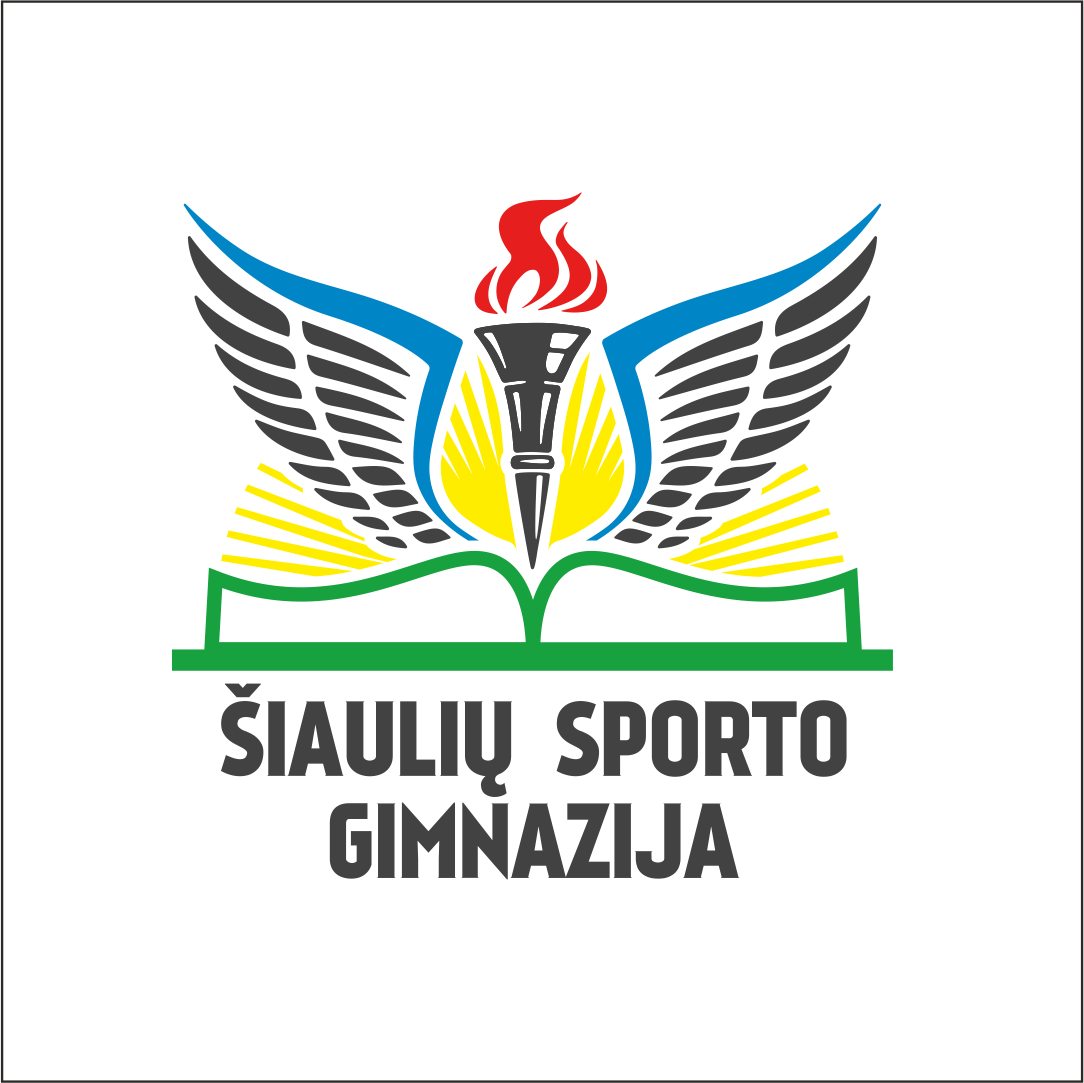 Konsultuojamasis: Andrius Stočkus, Šiaulių sporto gimnazijos direktorius
Šiauliai
2023 06 08
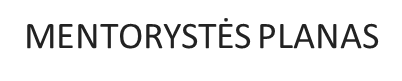 Tikslai:
Vidinės kontrolės sistemos stiprinimas;
Laiko planavimo įgūdžių tobulinimas;
Administracijos komandos formavimas.
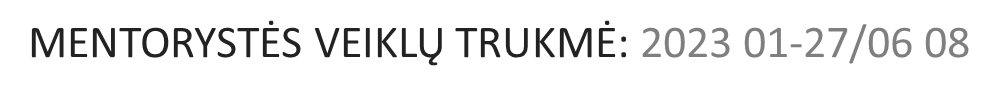 Mentorystės programos eiga
[Speaker Notes: Sukūrus sistemą atsiskleidė ir kitų darbuotojų talentai. Sukūrus šią sistemą, buvo sukurta ir kita...]
[Speaker Notes: Kiekvienai sričiai atskiras laikas ir diena.]
[Speaker Notes: Visi žino už ką bus skatinami, kas organizacijai yra svarbu. Svarbiausias tikslas – mažinti takoskyrą tarp sporto ir mokslo, nes vieni kitiems prieštarauja, ir pan. Ugdymas dirba dėl sporto ir atvirkščiai.]
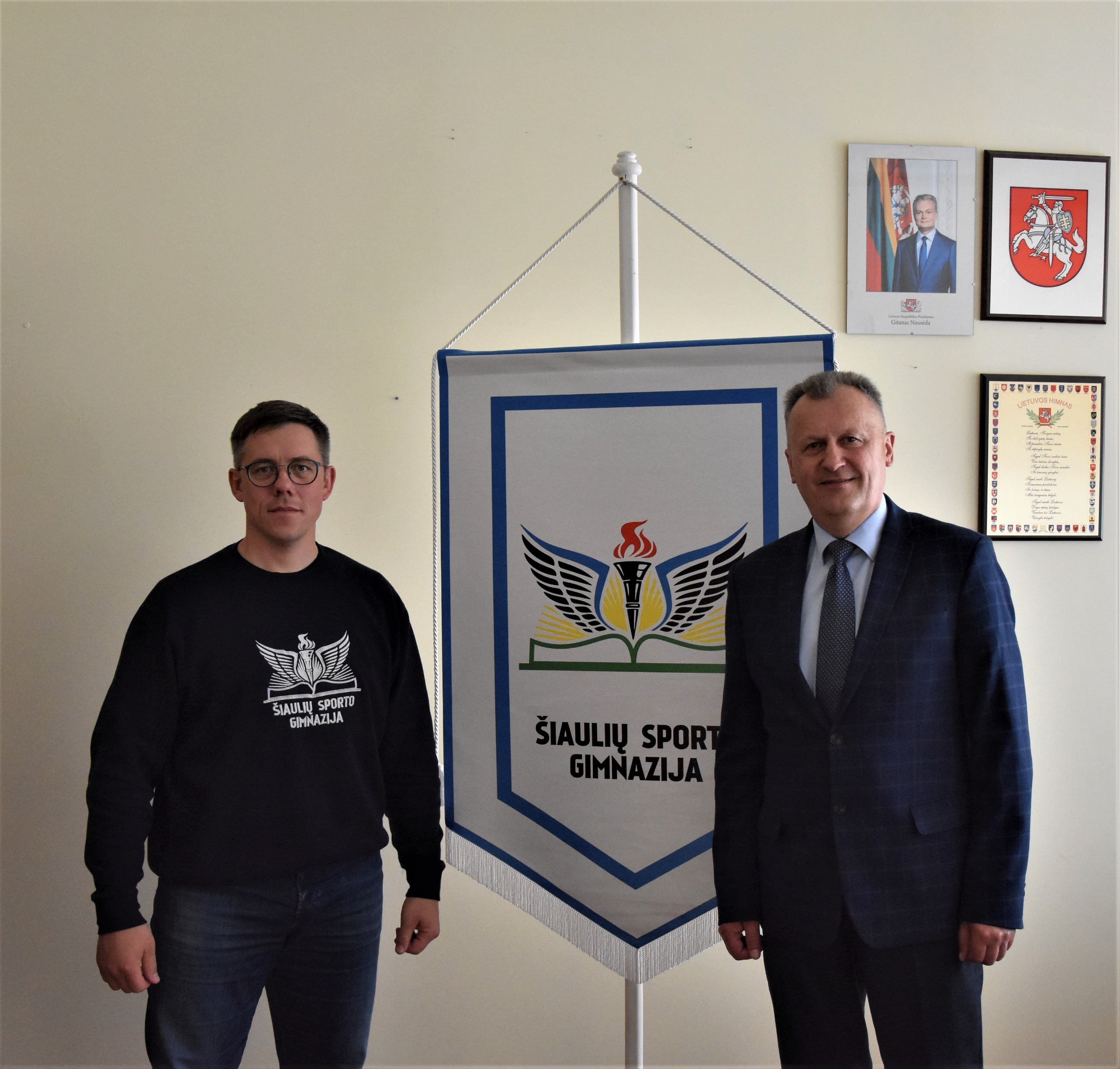 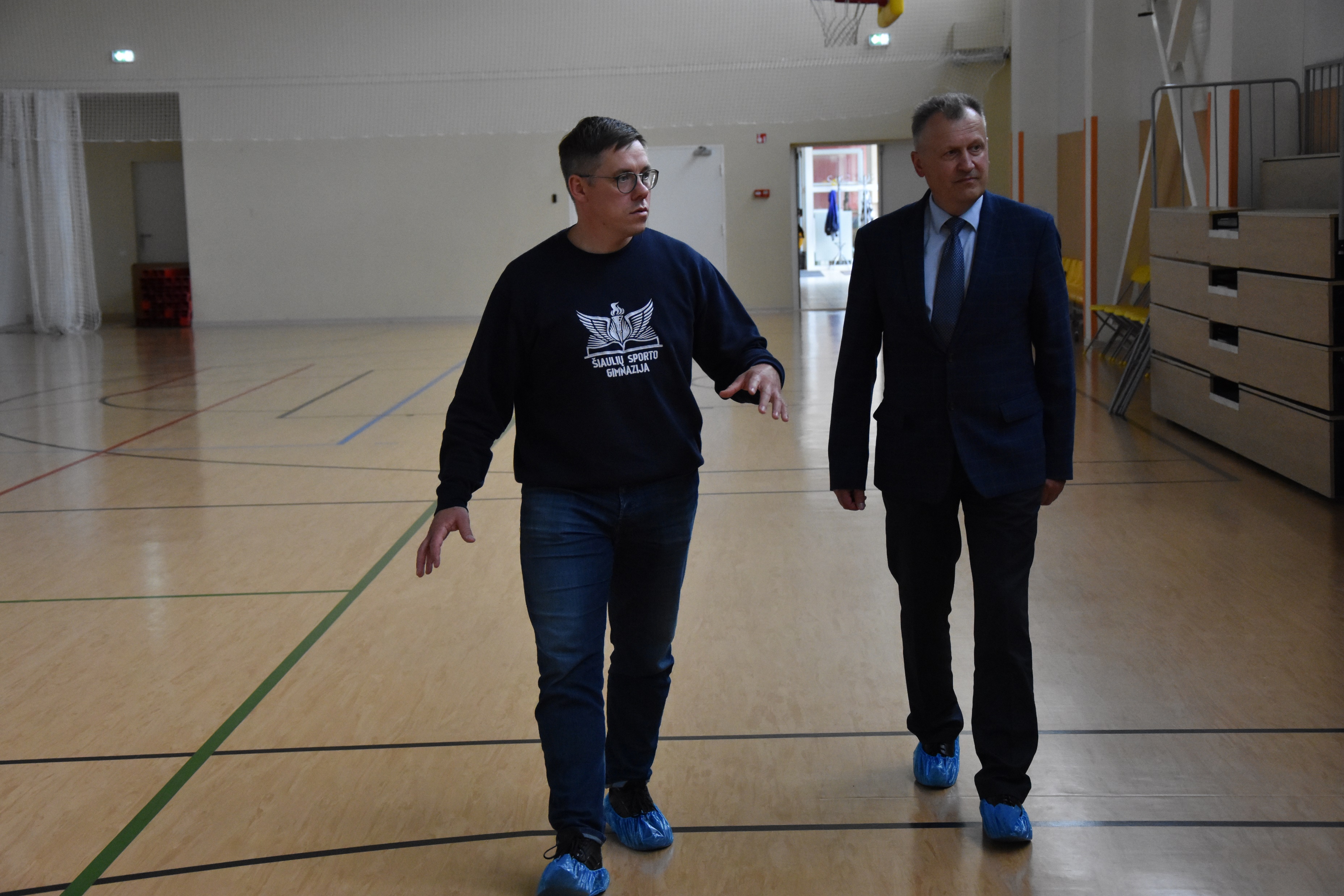 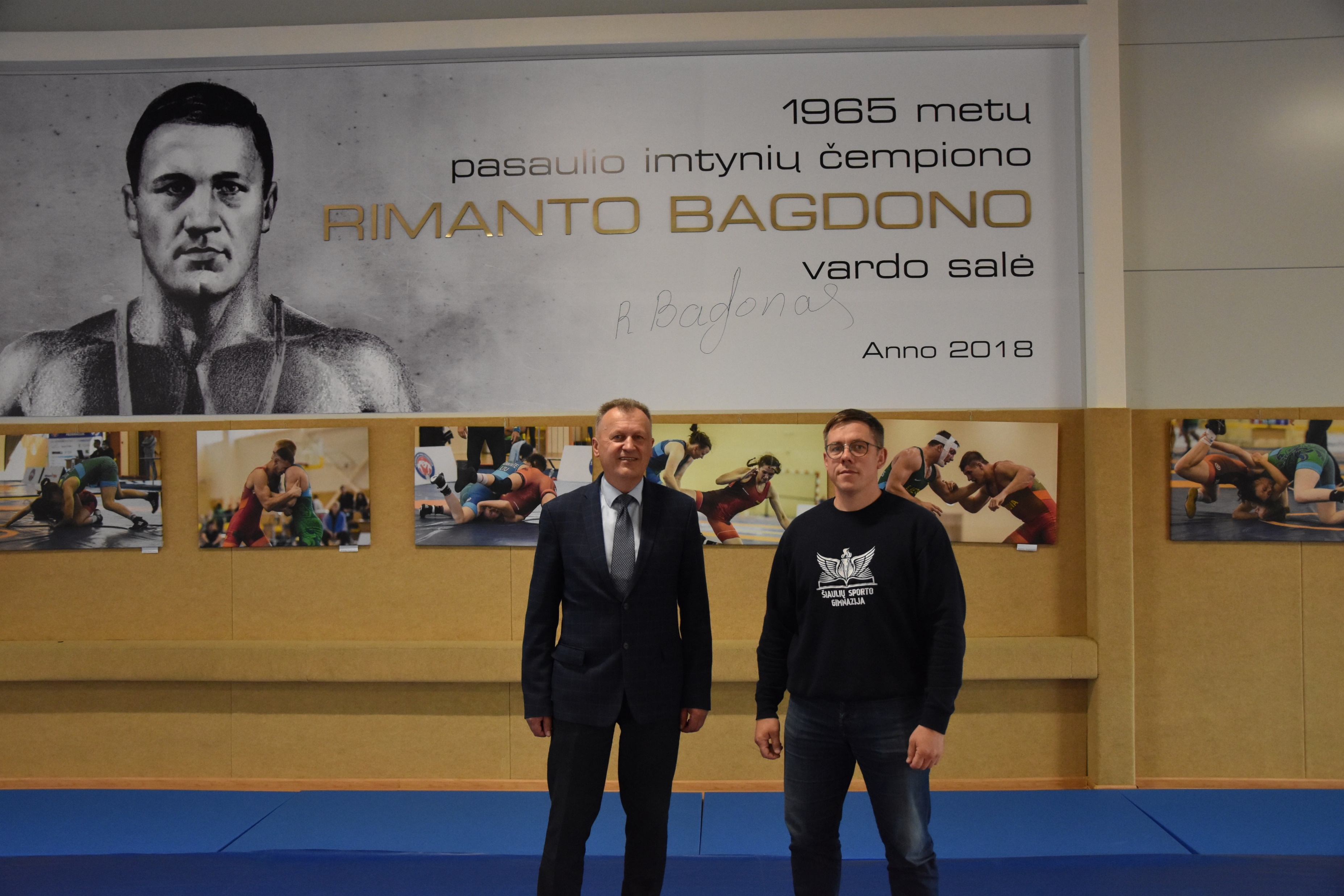 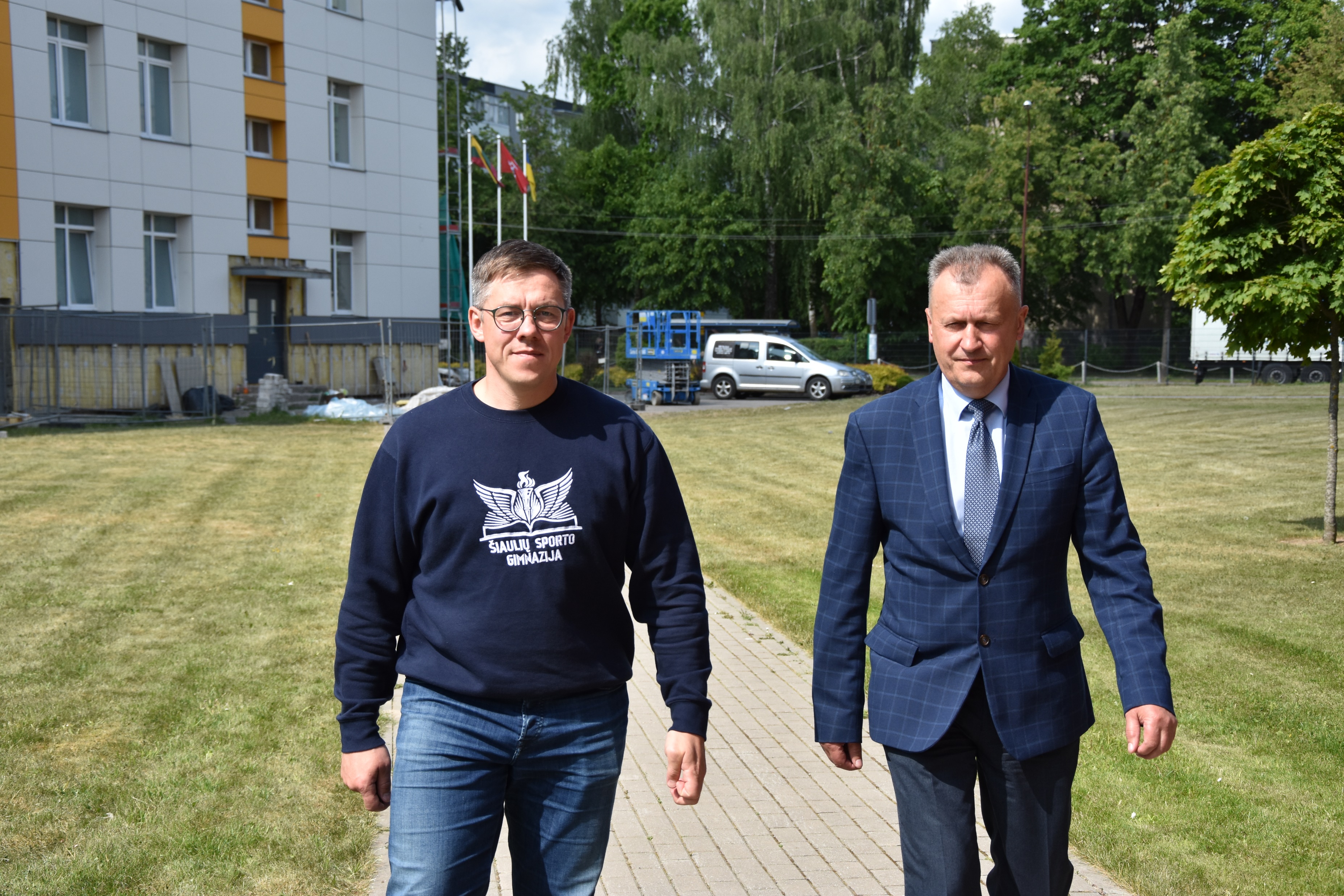 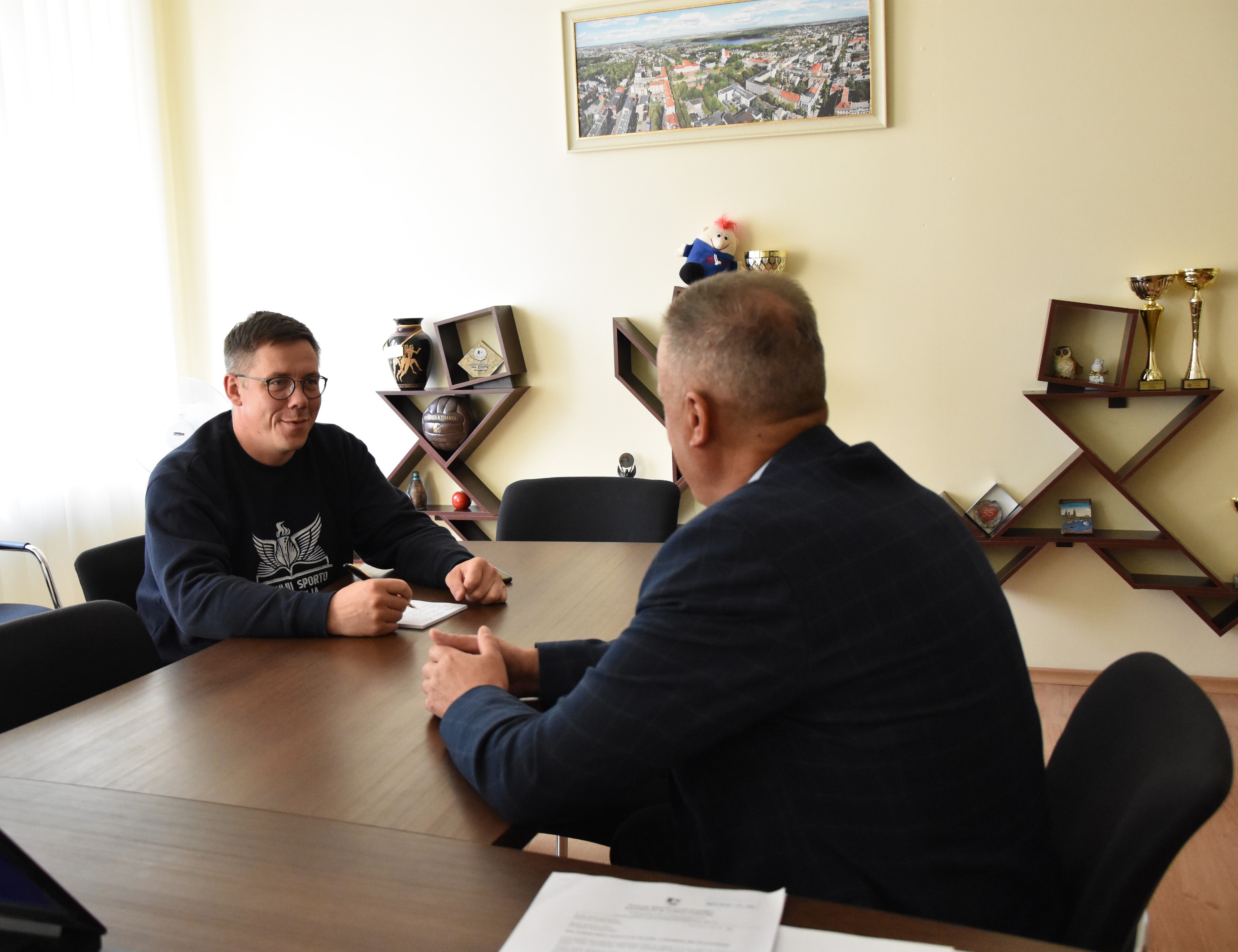 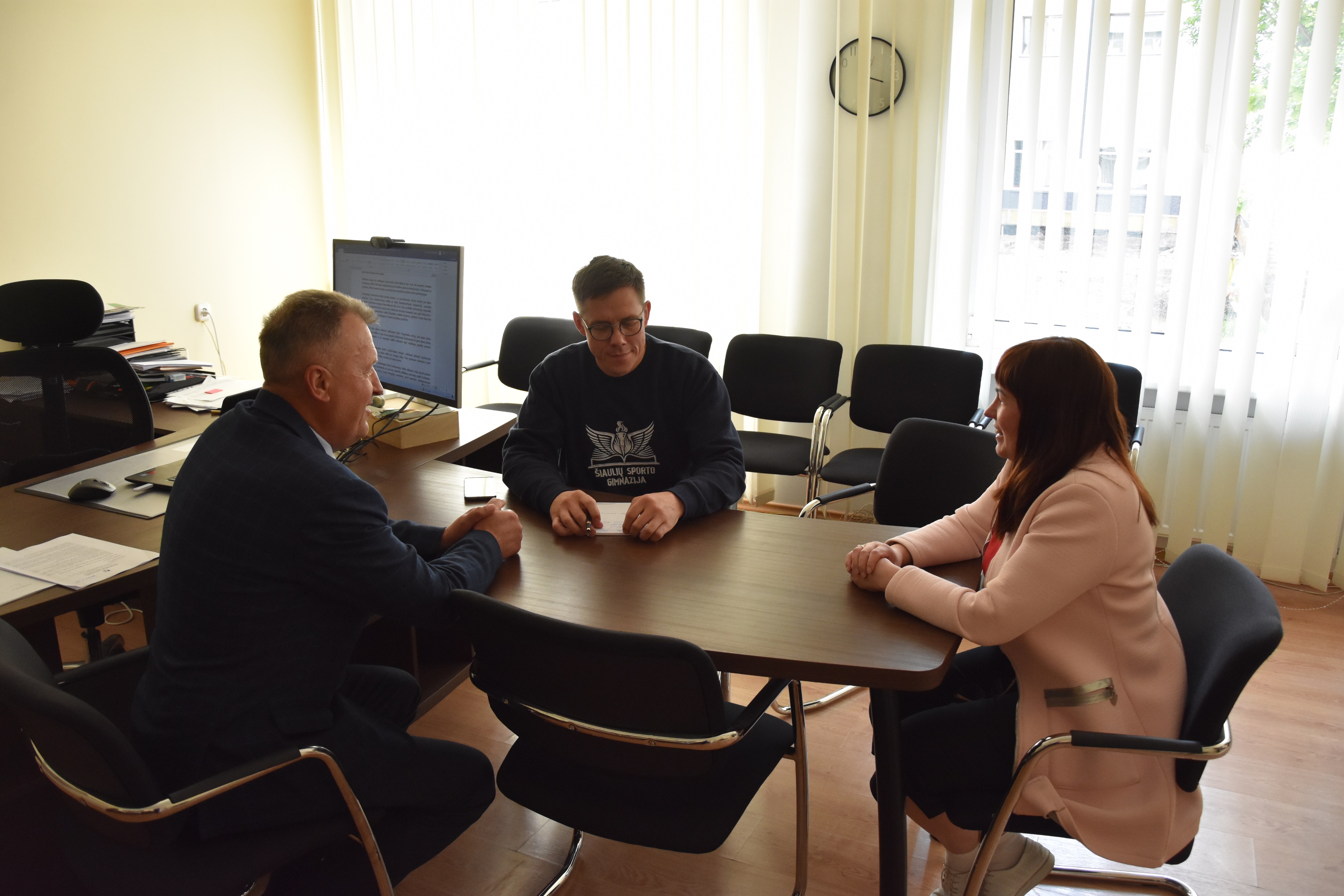 [Speaker Notes: Darbas su mentoriumi labiausiai davė naudos filosofiniu požiūriu: Direktorius įpročių formuotojas...
Svarbus tokių projektų aspektas – santykiai, nauji ryšiai ir pažintys.

Mokymai turėjo įtakos asmeninėms, dalykinėms, komunikavimo, pažinimo kompetencijoms. Labai gerai parinkti seminarai ir lektoriai.
Taip pat aptartos ir kitos temos bei sritys: darbuotojų motyvavimo klausimai, atlyginimo formavimas, kandidatų atrankos svarbiausi aspektai, neformalaus bendravimo su kolektyvu ypatumai ir kt.]
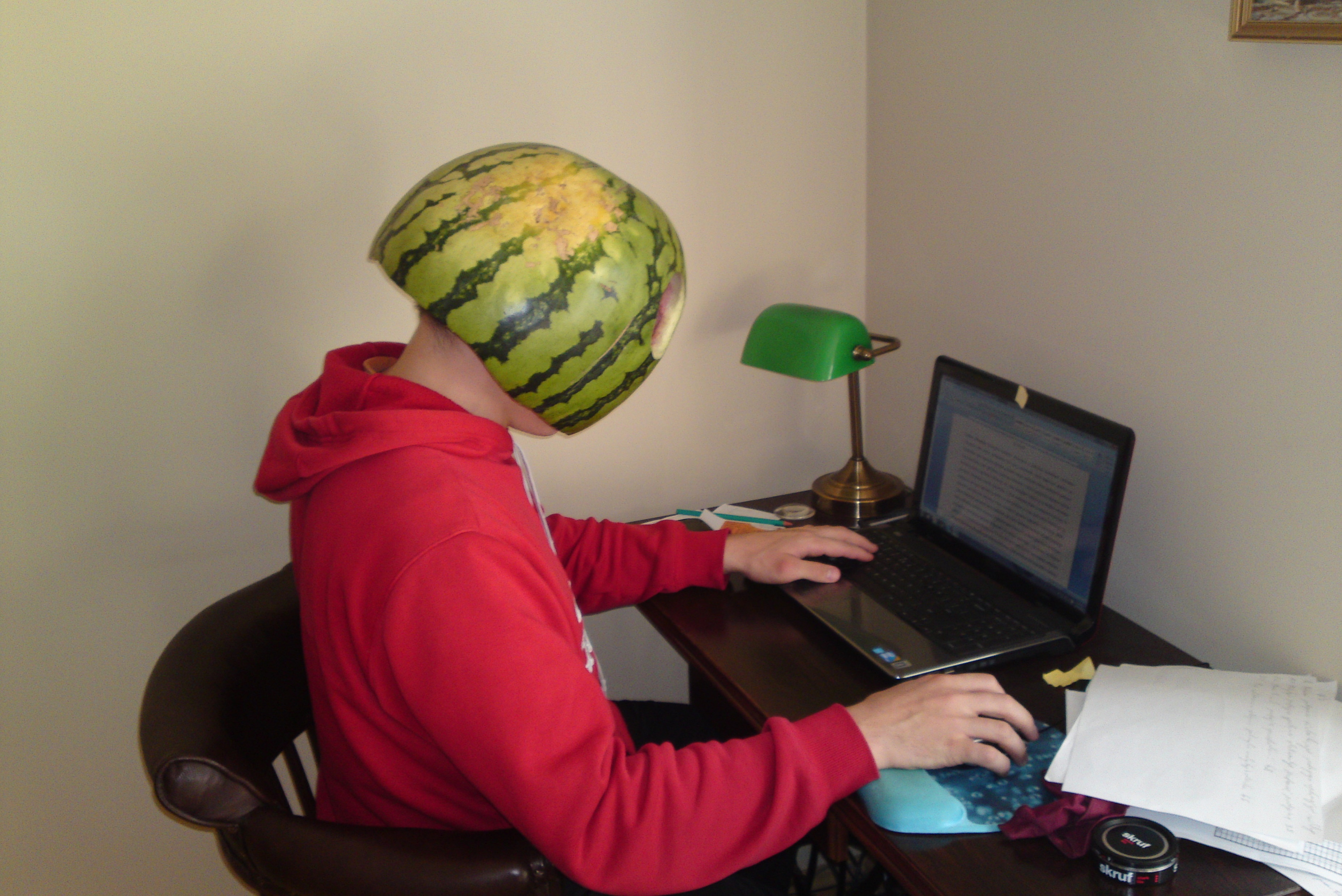 [Speaker Notes: De Javu jausmas. Jei proceso pabaigoje lieka daugiau klausimų nei atsakymų, vadinasi viskas pavyko. Manau tai yra esminė efektyvaus tobulėjimo sąlyga.]